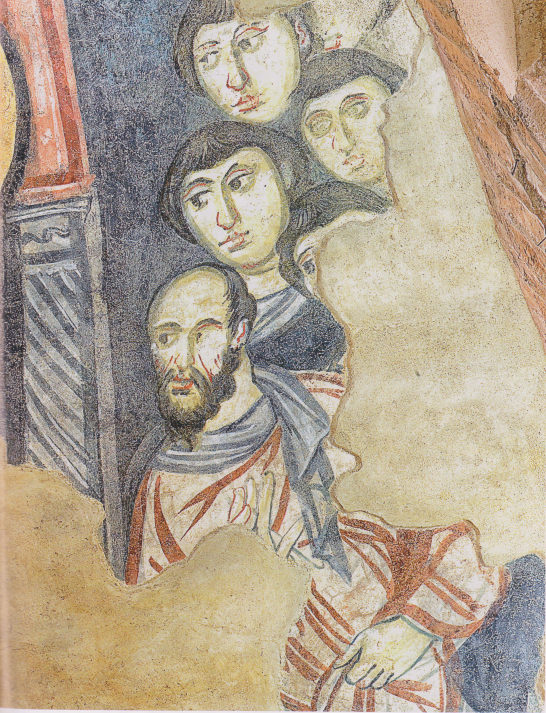 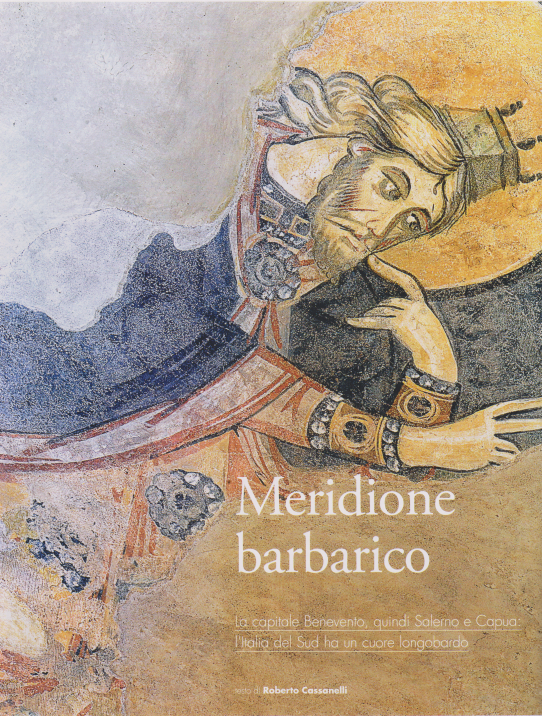 Il silenzio di Zaccaria, VIII sec. Part. Affresco, Benevento, Snta Sofia
Benevento, l’interno della chiesa di Santa Sofia, consacrata nel 768
Benevento, la Torre del Santo Panaro, parte delle mura longobarde
Annunciazione, IX sec., affresco, Abbazia di S. Vincenzo al Volturno, cripta di Epifanio
Resti dell’abbazia di S. Vincenzo al Volturno, nella Valle del Volturno
Affreschi della cripta di Epifanio, IX sec., A S. Nicenzo al Volturno
San Lorenzo, dagli affreschi della cripta di Epifanio
Testa virile, VIII-IX sec., sa basilica di S. Vincenzo al Volturno, marmo bianco, Venafro,  Isernia, Museo Archeologico Nazionale
Lucerna a forma di Pegaso, fine sec. VI-inizioVII, Bronzo, Roma, Museo Nazionale Romano, <crypta Balbi
Anello con castone a ‘bocciolo’, VII sec., Napoli, Museo Archeologico NazionaleOri di Senise,
Elemento di cintura portaspada,, IX se., ferro, argento, lega di rame, Venrafro, Isernia, Museo Archeologico Nazionale
Brattea con Cristo tra gli Angeli, VII se., oro, Napoli, Museo Archeologico Nazionale, ori di Senise
Bronzetto altomedioevale con figura di militare, VII se., bronzo e vetro, Pavia, Musei Civici
Orecchino ‘a tamburro ‘, o ‘ a disco ‘, con decorazione cloisonnè e pendente cruciforme, VII sec., Napoli, Museo Archeologico Nazionale, Ori di Senise
Grande fibula a staffa, dalla toma 162 di Nocera Umbra, primi decenni del VII sec., Roma, Museo dell’Alto Medioevo.